أوراق عمل وحدة

( يطبق مهارات الاتصال والتواصل الاساسية )

اعداد :

إيمان راشد الشامسي
الدرس الثامن
يقوم الطالب بتصوير فيديو وهو يتحدث عن موضوع البطاقة
 مراعيا تطبيق مهارات التحدث
توزيع بطاقات لموضوع
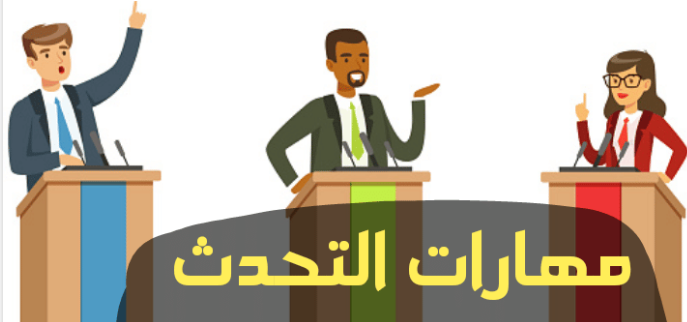